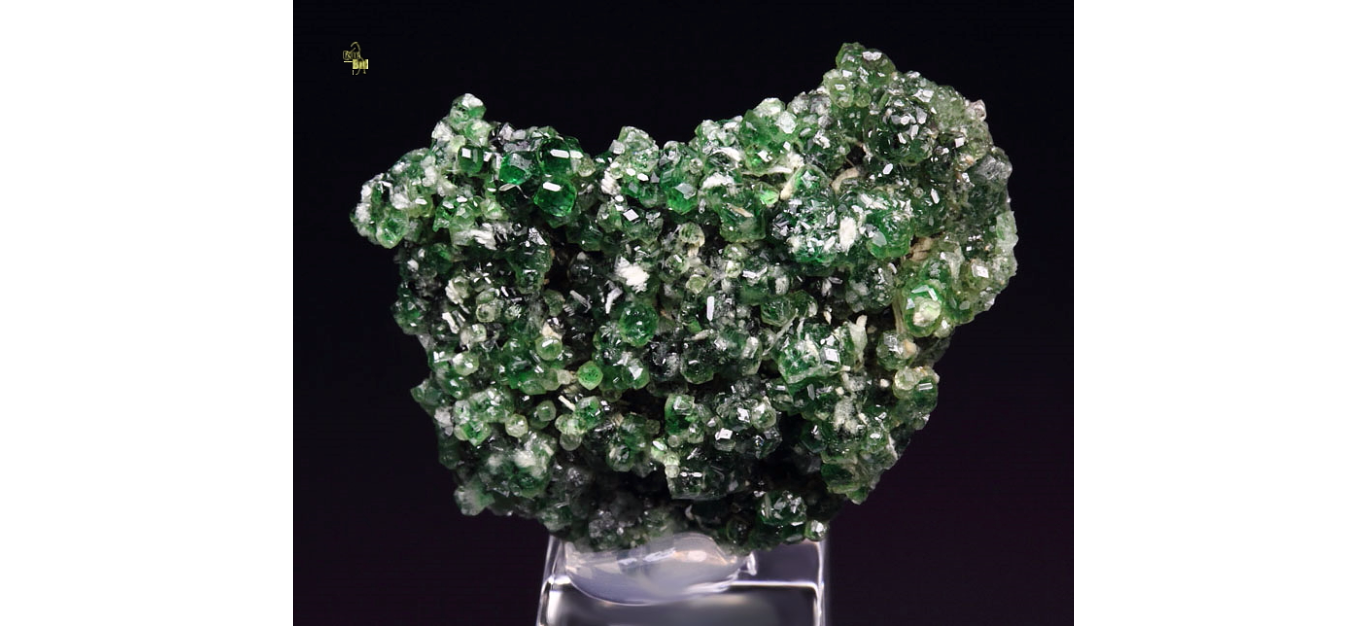 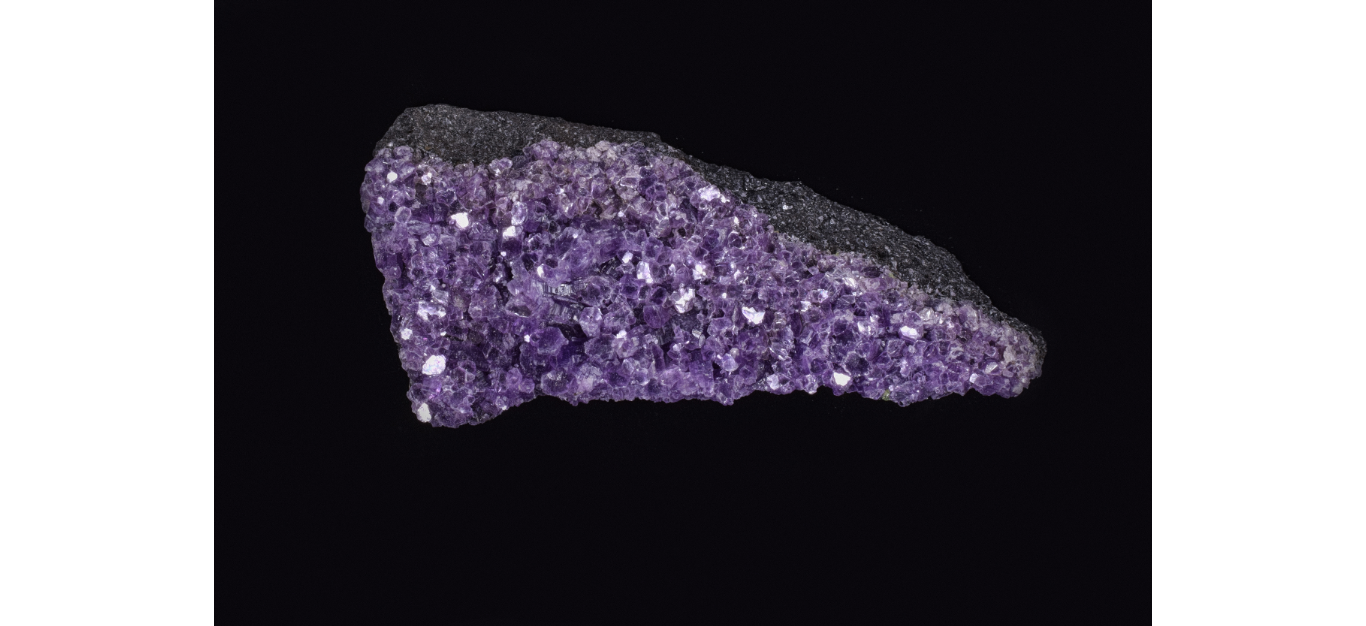 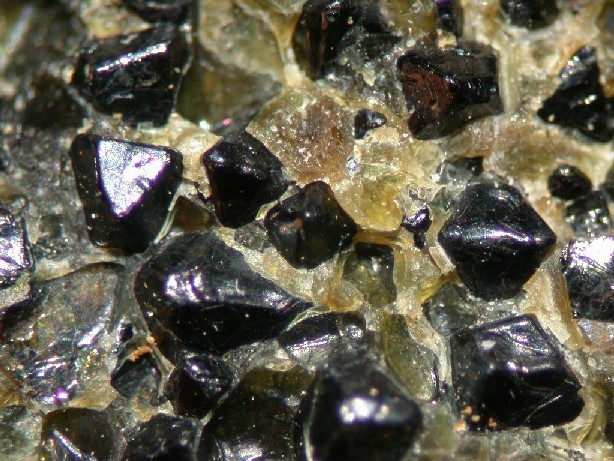 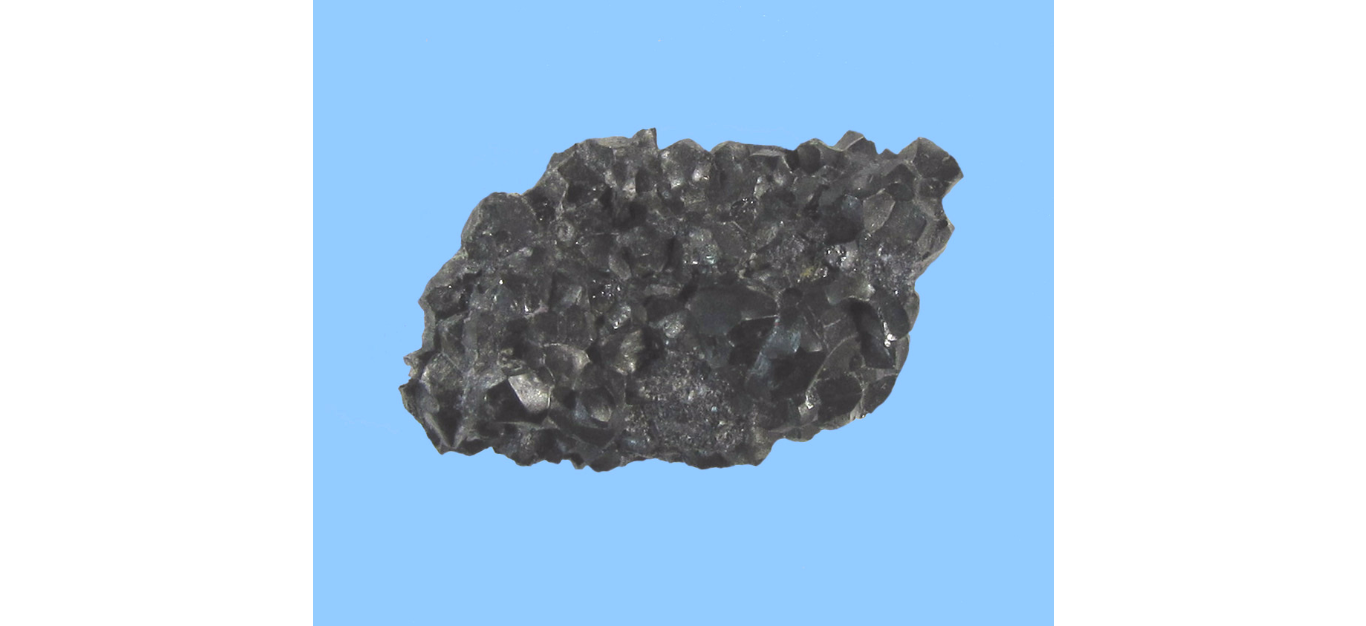 Χρωμίτης (Fe2+Cr3+2O4)
Αλεξία Καλαμίτση, Ελένη Μινούση, Σοφία Παπαηλίου, Άννα Τσώμου
ΚΡΥΣΤΑΛΛΙΚΗ ΔΟΜΗ
Ο χρωμίτης κρυσταλλώνεται στο κυβικό σύστημα.
Το κυβικό σύστημα έχει 3 κρυσταλλογραφικούς άξονες a, b και c, οι οποίοι είναι ίσοι και κάθετοι μεταξύ τους .
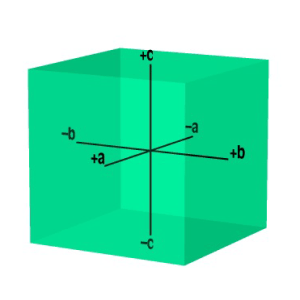 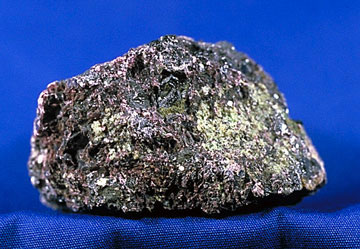 ΧΗΜΙΚΗ ΣΥΣΤΑΣΗ
Ο χρωμίτης (Fe2+Cr3+2O4) είναι ορυκτό οξείδιο του σιδήρου (Fe) και του χρωμίου (Cr), του οποίου αποτελεί το κυριότερο μετάλλευμα.
Αναλυτική χημική σύσταση:Χρώμιο (Cr): 46.46%  /   67.90 % Cr2O3Σίδηρος (Fe): 24.95% /   32.10 % FeOΟξυγόνο (O): 28.59%
Ο χρωμίτης είναι ισόμορφο του Μαγνησιοχρωμίτη και του Μαγνητίτη.
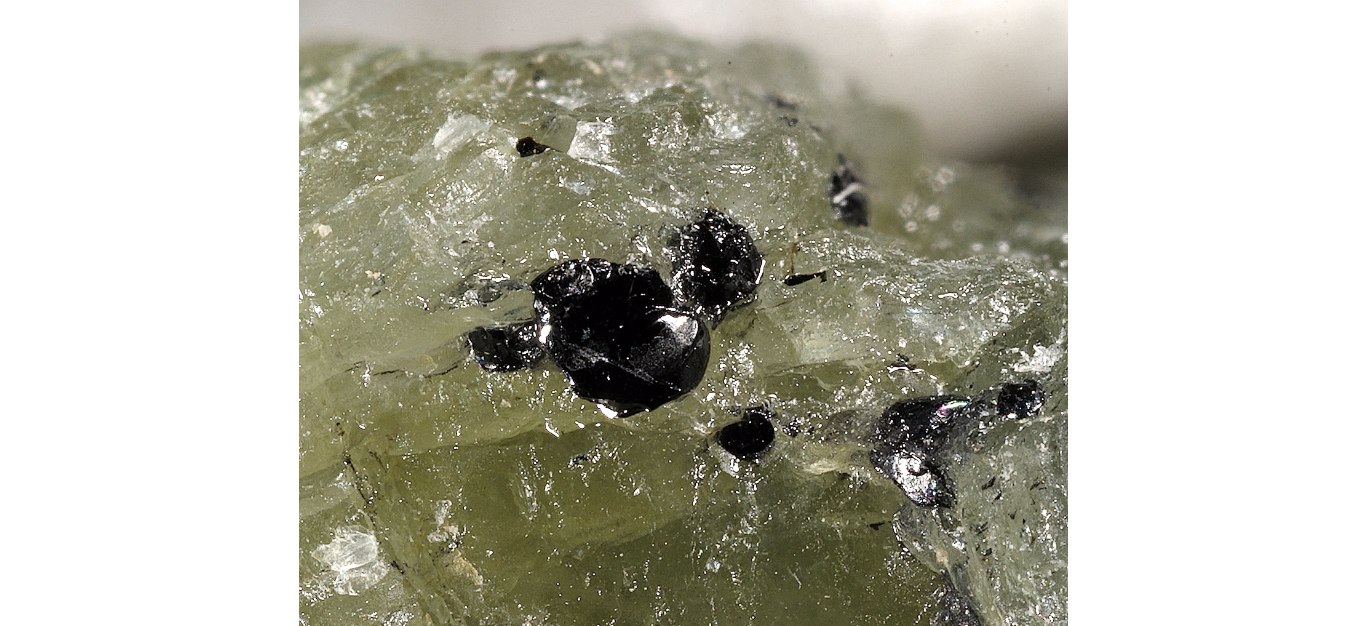 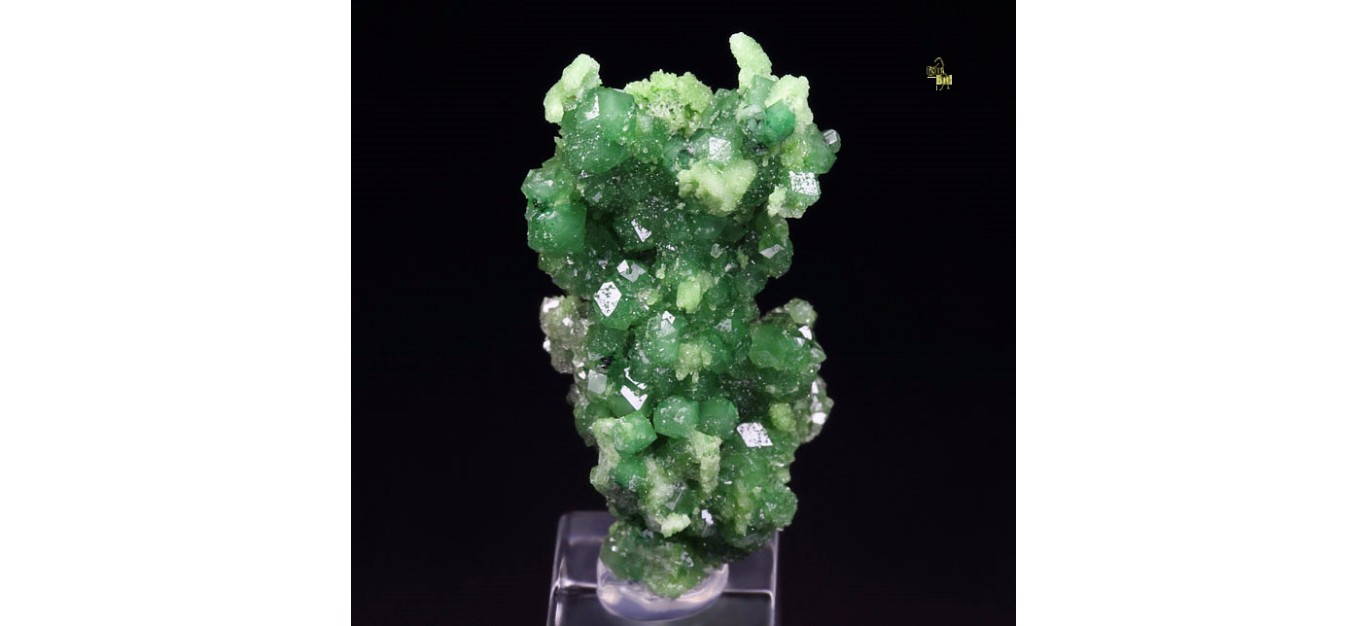 ΟΜΑΔΑ
Ο χρωμίτης ανήκει στην κατηγόρια των οξειδίων της ομαδας σπινελλίου.
Τα κυριότερα ορυκτα αυτής της ομάδας είναι : 
Σπινέλιος  MgAl2O4
Μαγνητίτης Fe3O4
Χρωμίτης  FeCr2O4
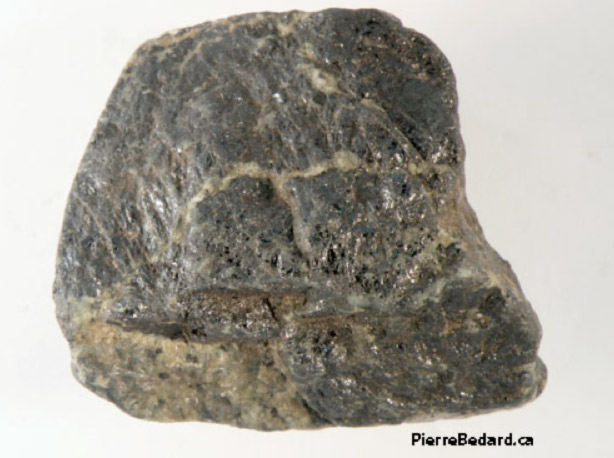 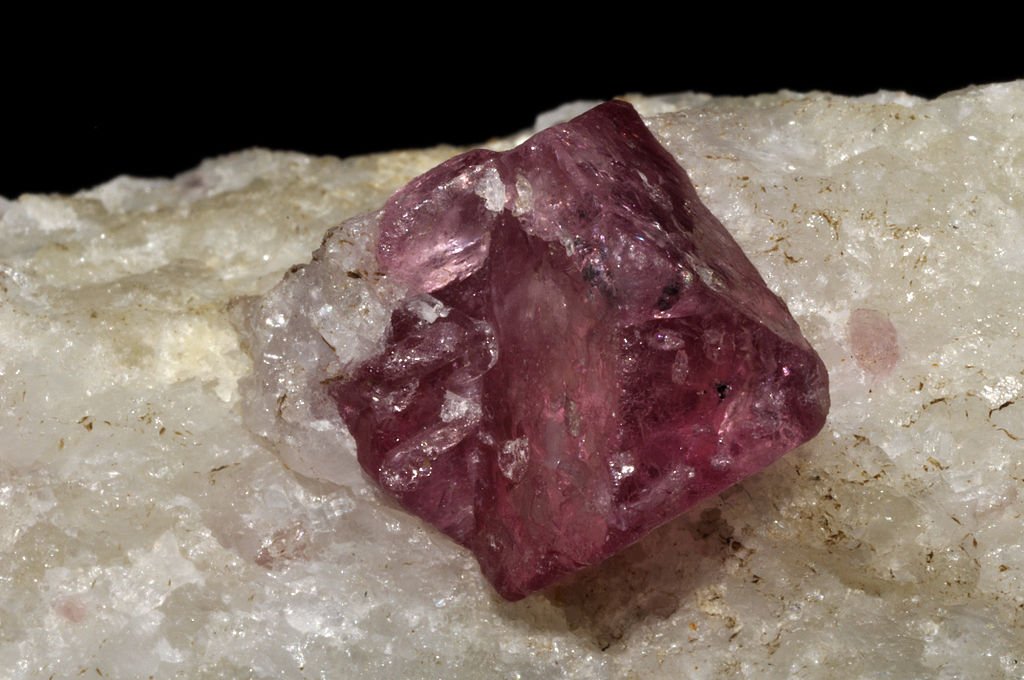 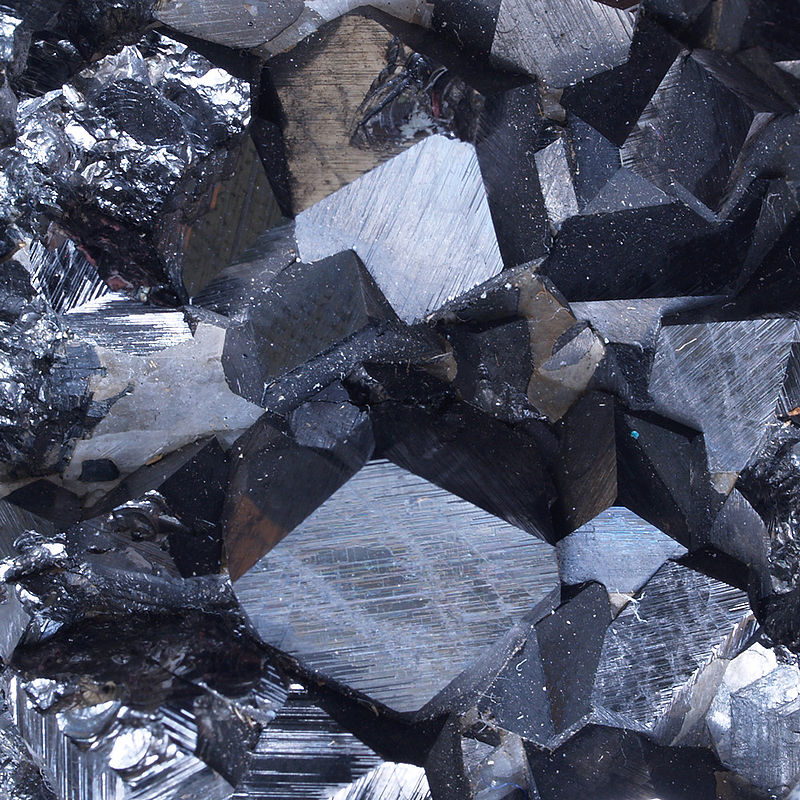 ΧΡΗΣΕΙΣ
Από τον χρωμίτη συλλέγουμε το Cr:
Μετάλλευμα μεταλλουργικού τύπου:  παραγωγή του ανοξείδωτου ατσαλιού.
Μετάλλευμα πυρίμαχου τύπου: κατασκευή πυρίμαχων υλικών.
Μετάλλευμα χημικού τύπου: χημική βιομηχανία: κατασκευή χρωμάτων, επεξεργασία δέρματος, επιχρωμιώσεις άλλων μετάλλων, στη φωτογραφική τέχνη, στις γεωτρήσεις (καταλύτης).
Άμμος χυτηρίων: αντικαθιστά το ζιρκόνιο.
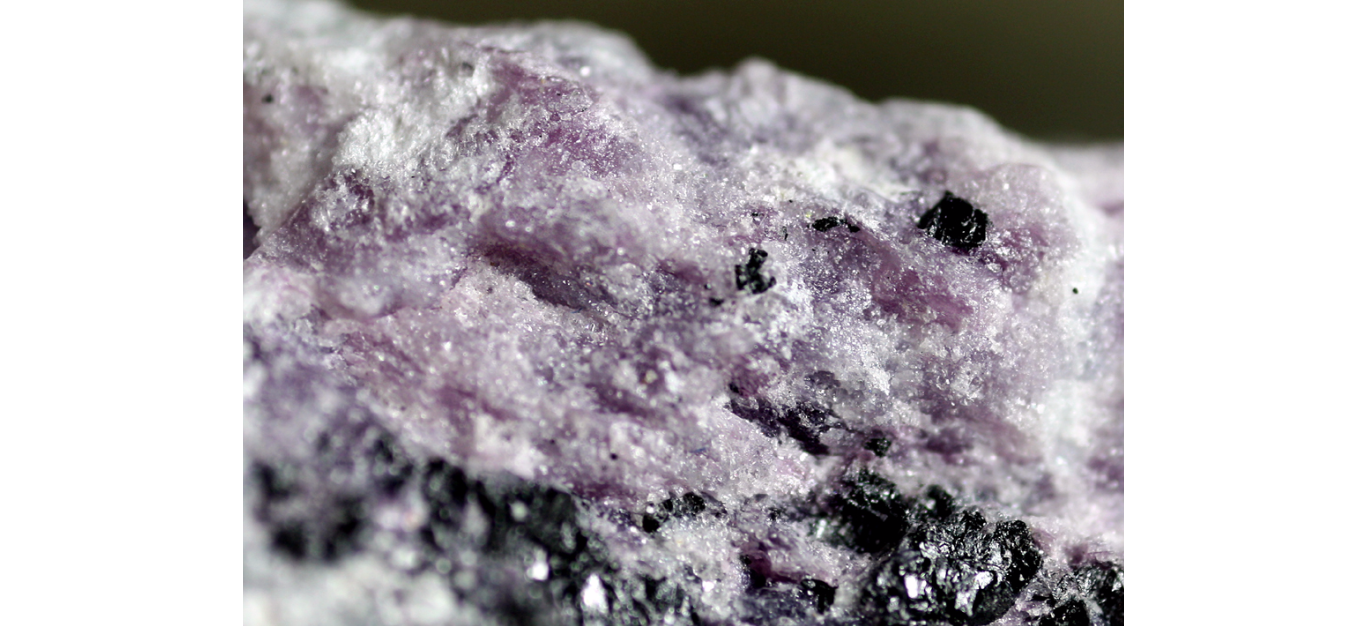 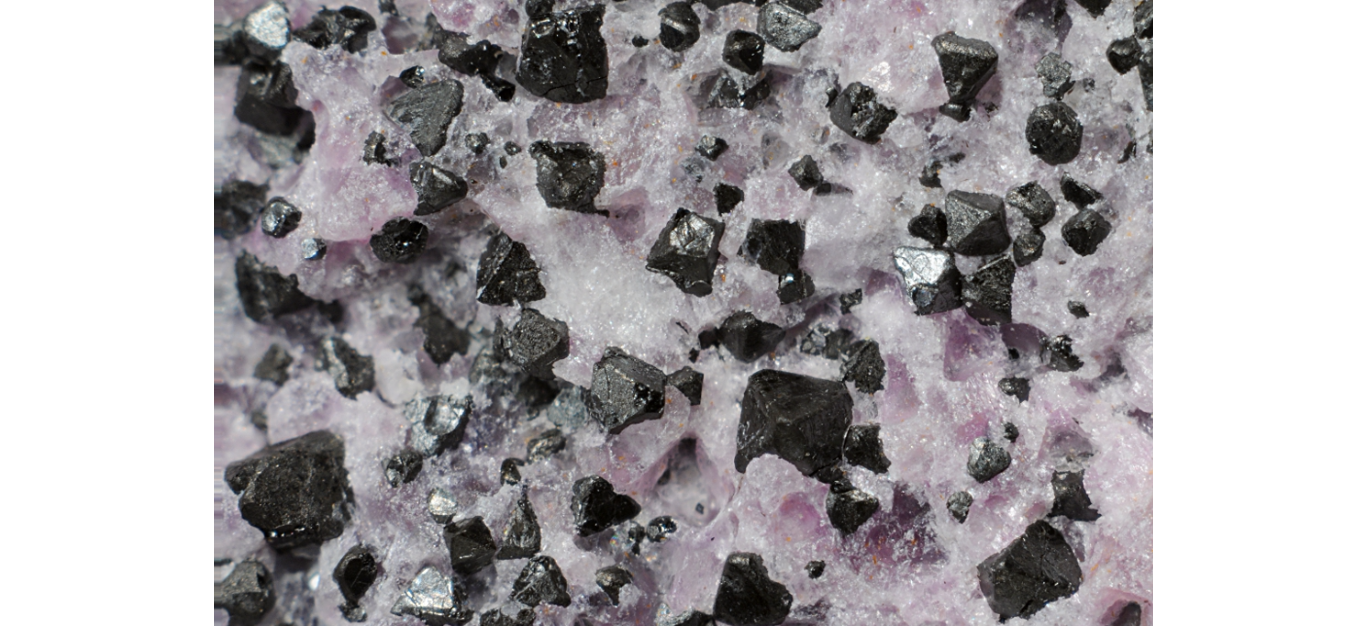 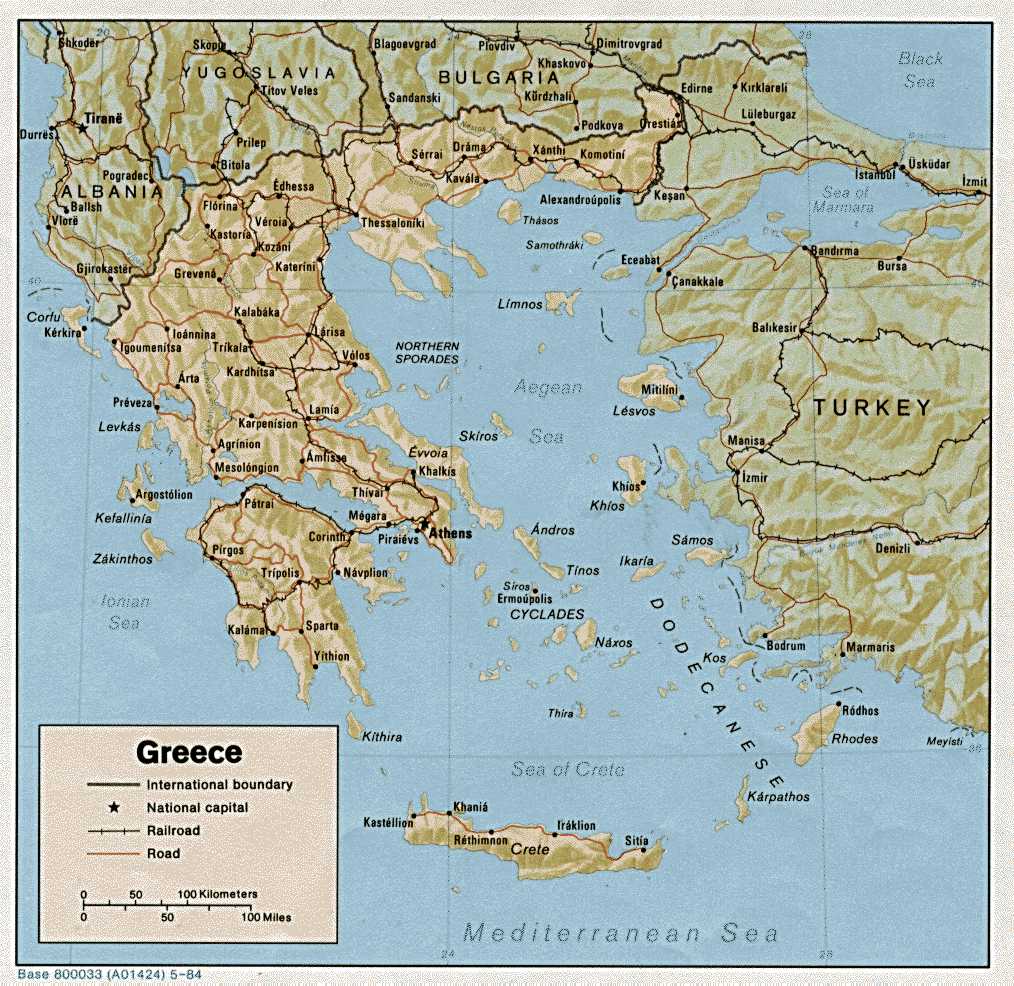 Βιβλιογραφία
https://www.mindat.org/
http://webmineral.com
http://www.orykta.gr/